BIenvenidos a la clase de español
Hola!  me llamo señora Bernal 

Soy de Colombia
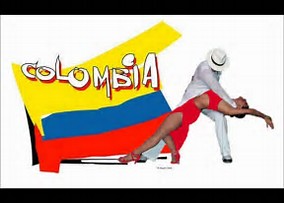 Rules: Reglas de la clase de Español
Breaking the rules ( ROMPER LAS REGLAS )
Consequences: 
1.The student will write their name in the discipline book and talk to the teacher at the end of the class.
2. Three (3) infractions writing in the book will be reported to the principal and parents.
All about me (todo sobre mi)
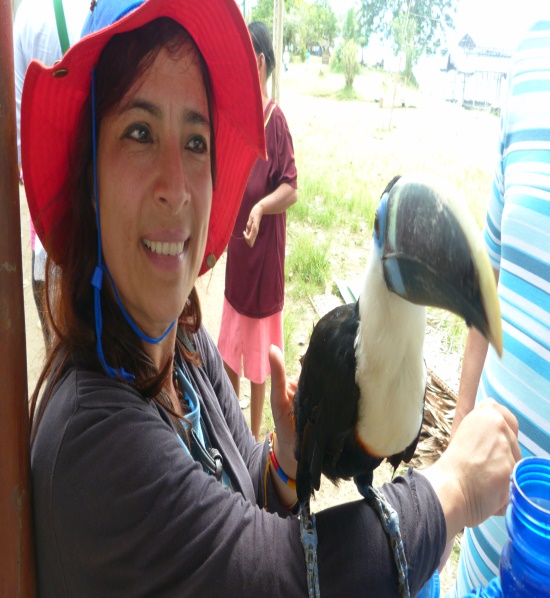 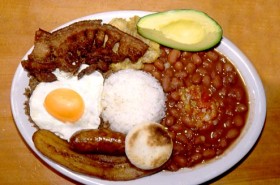 Me gustan los animales y viajar
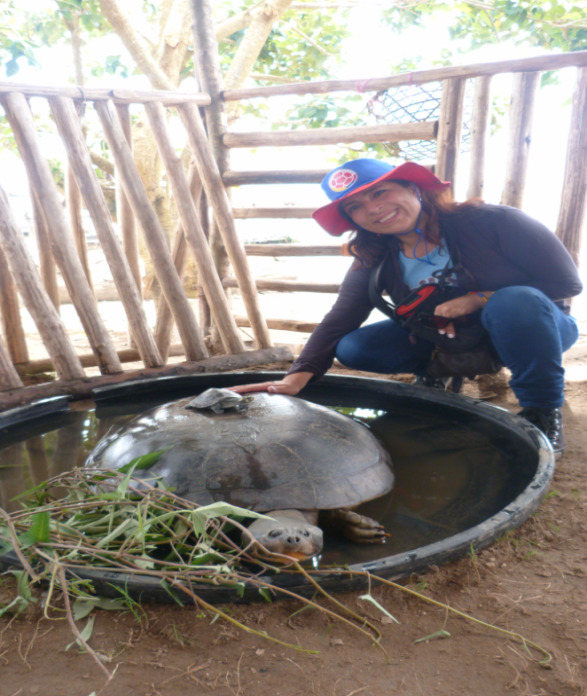 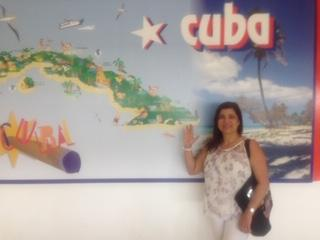 Tengo tres perros
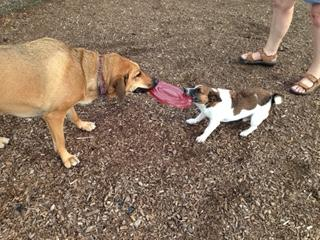 Me llamo Dolly
Me llamo Alf
Me llamo Chanel
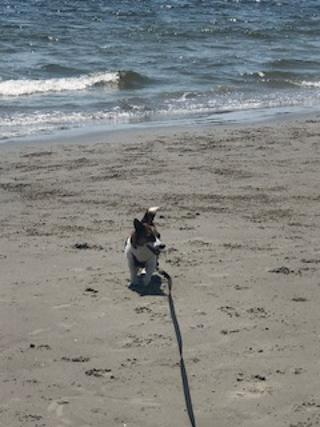 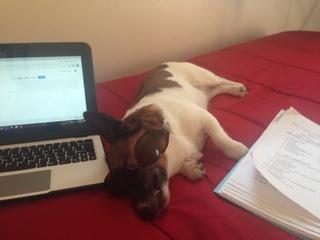 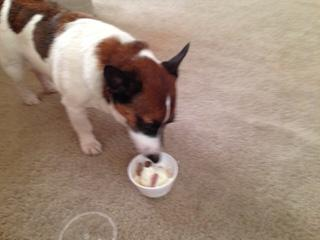 Now tell me about you
¿Cuál es tu animal favorito? Me gusta.... 
El perro 		     el gato 		   la tortuga
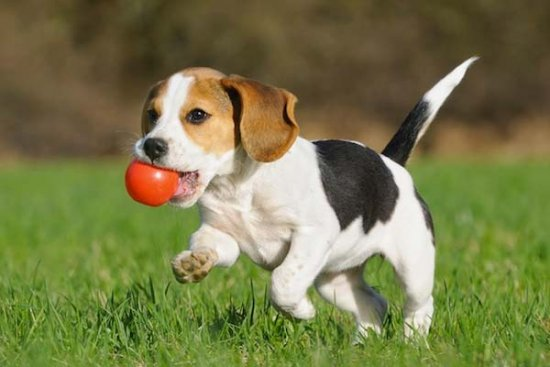 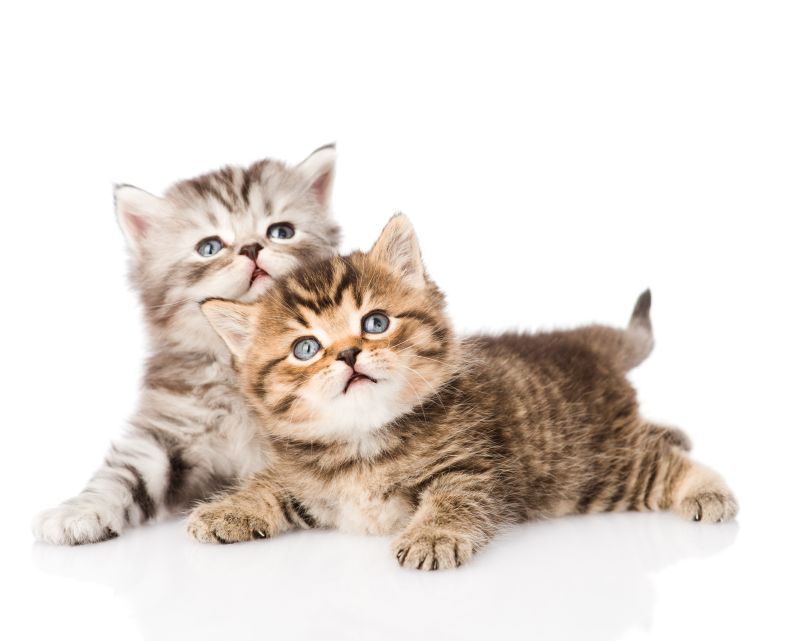 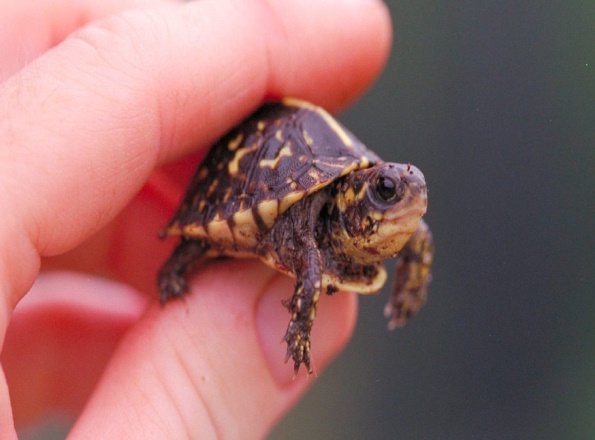 Me gusta el color ROJO
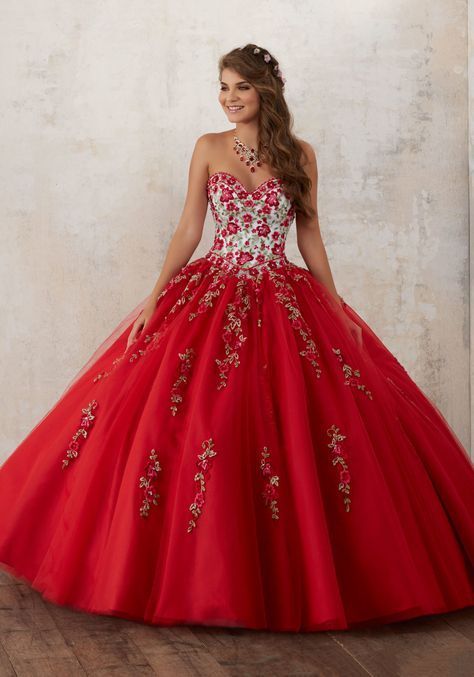 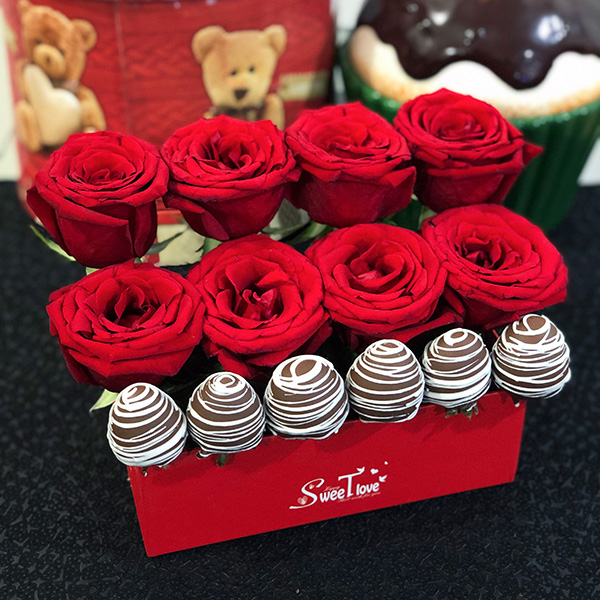 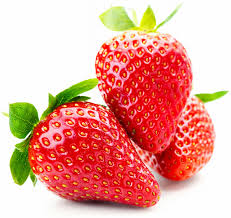 Now tell me about you
¿Cuál es tu color favorito? Me gusta....
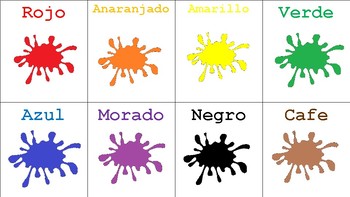 me gusta el numero   ocho
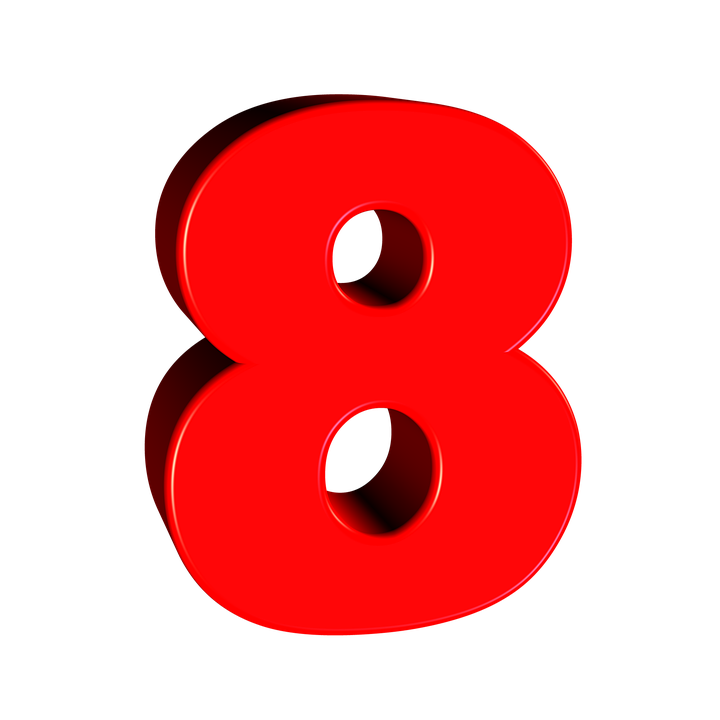 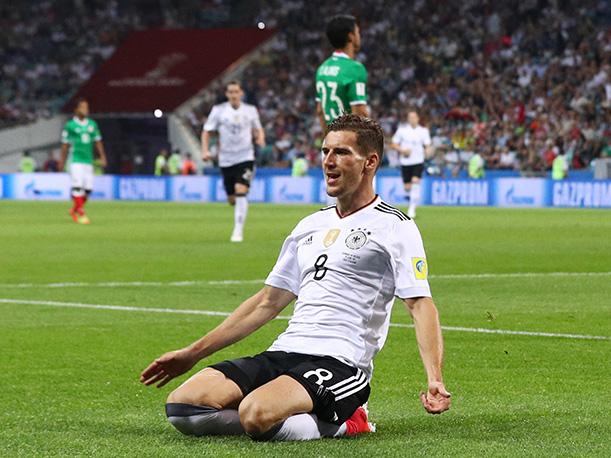 Now tell me about you
¿Cuál es tu número favorito? Me gusta....
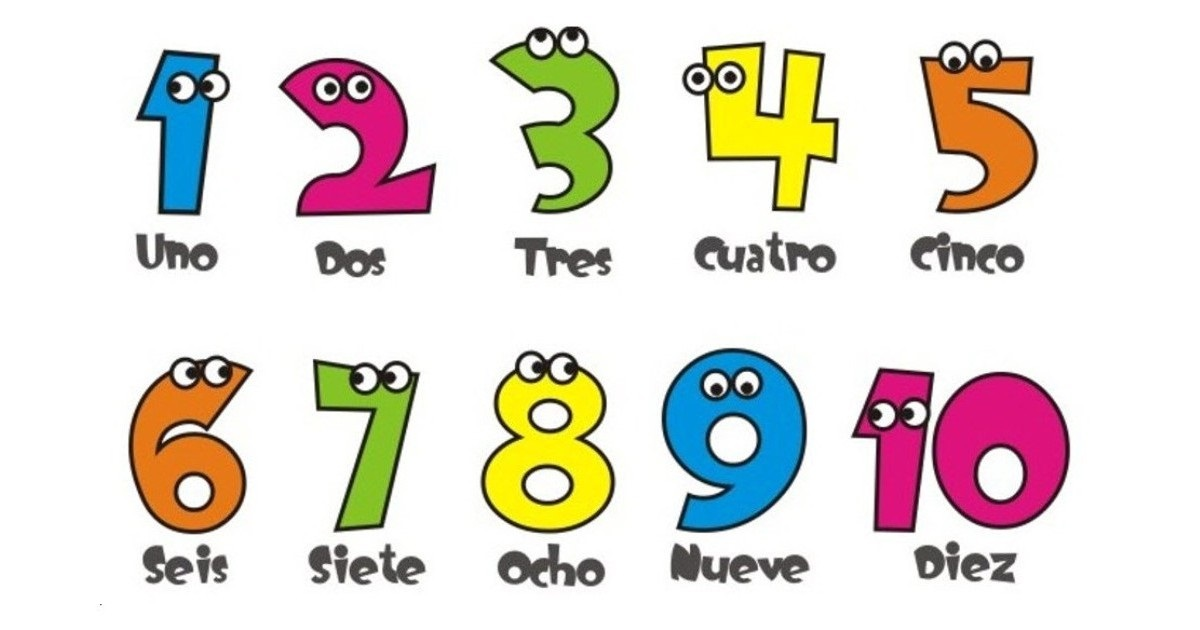 Me gusta  el pollo
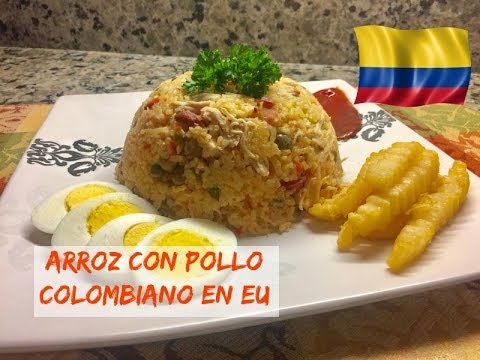 ¿Cuál es tu comida favorito? Me gusta…..
El pollo 	 	La pizza 	 La hamburguesa
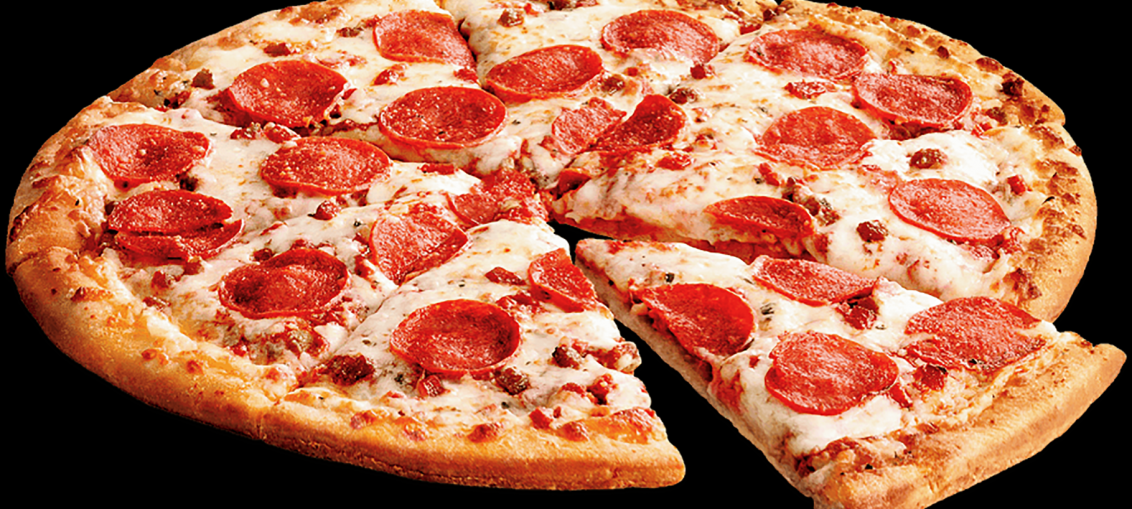 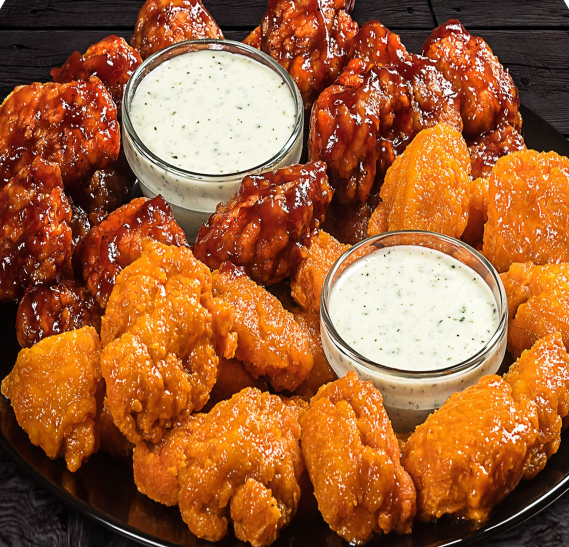 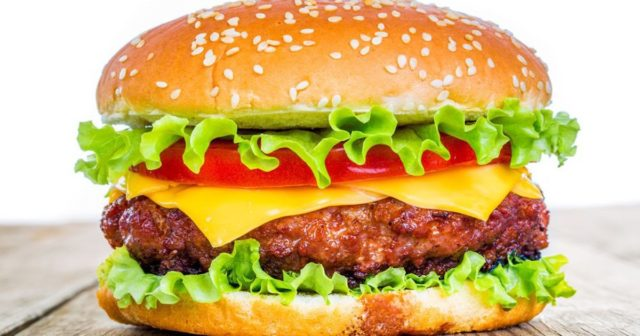 Me gusta el circulo
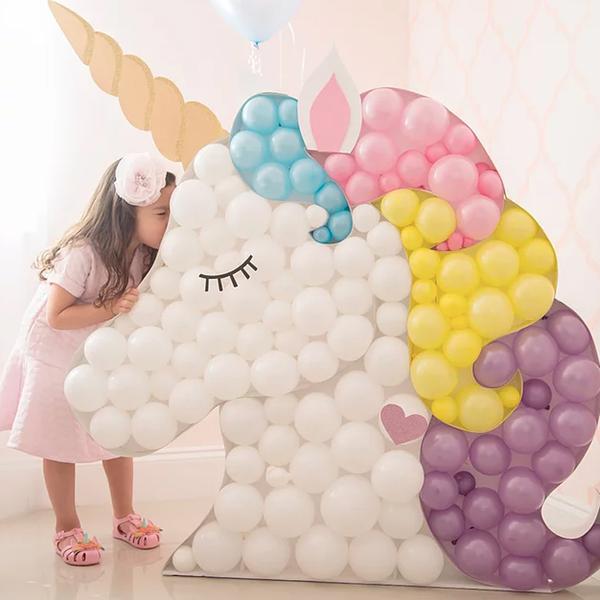 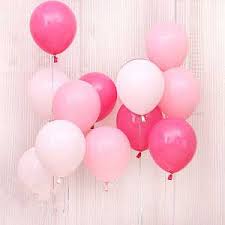 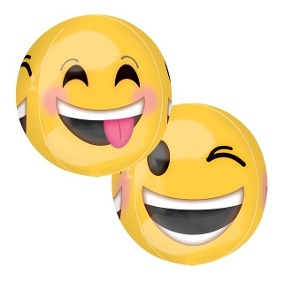 ¿Cuál es tu FIGURA geométrica favorita? Me gusta…..
Me gusta……………….
Compartir con la familia
bailar
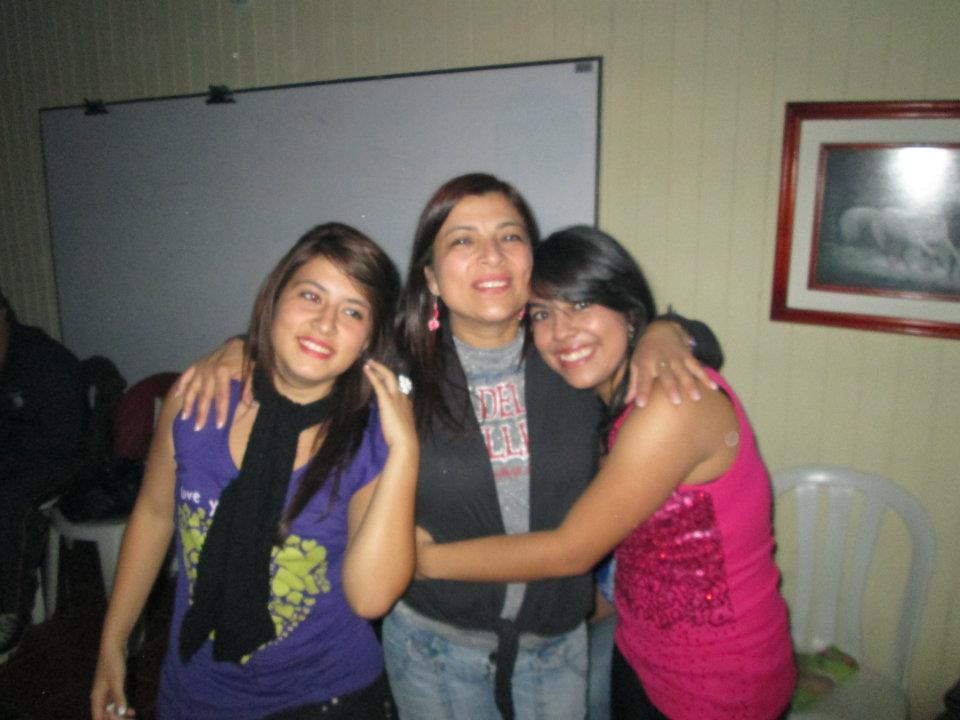 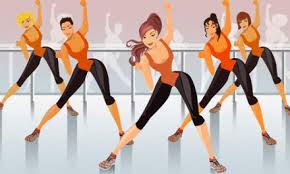 Hacer ejercicio
¿Qué  te  gusta  hacer ?
Jugar baloncesto	   Jugar beisbol			bailar
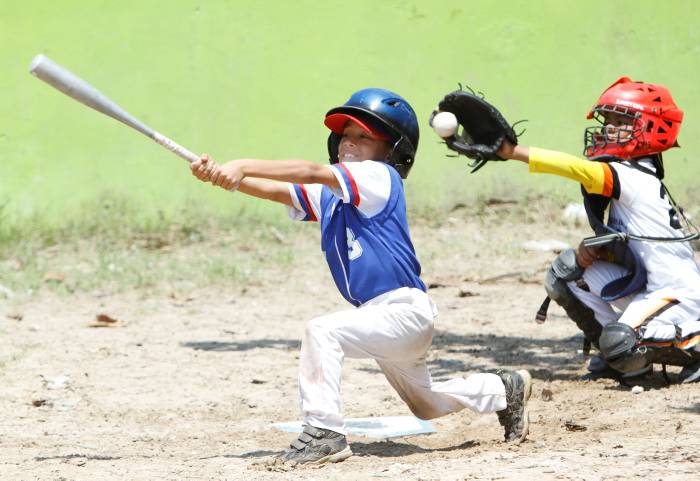 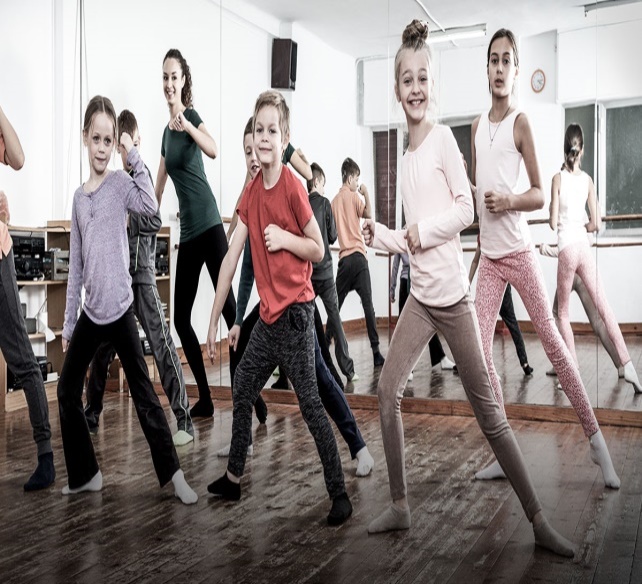 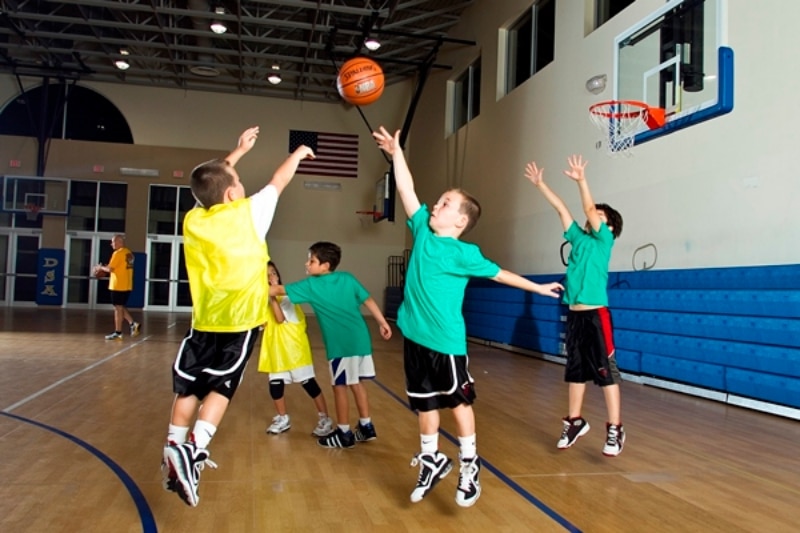 Ask your partner the following questions:
¿Cúal es tu comida favorita?  (food)   __________________
¿Cúal es tu deporte favorito? (sport)  __________________
¿Cúal es tu película favorita? (movie) __________________
¿Cúal es tu cantante favorita? (singer) _________________
¿Cúal es tu color favorito? 		  _________________
¿Cúal es canción  favorita?  	(song)    _________________